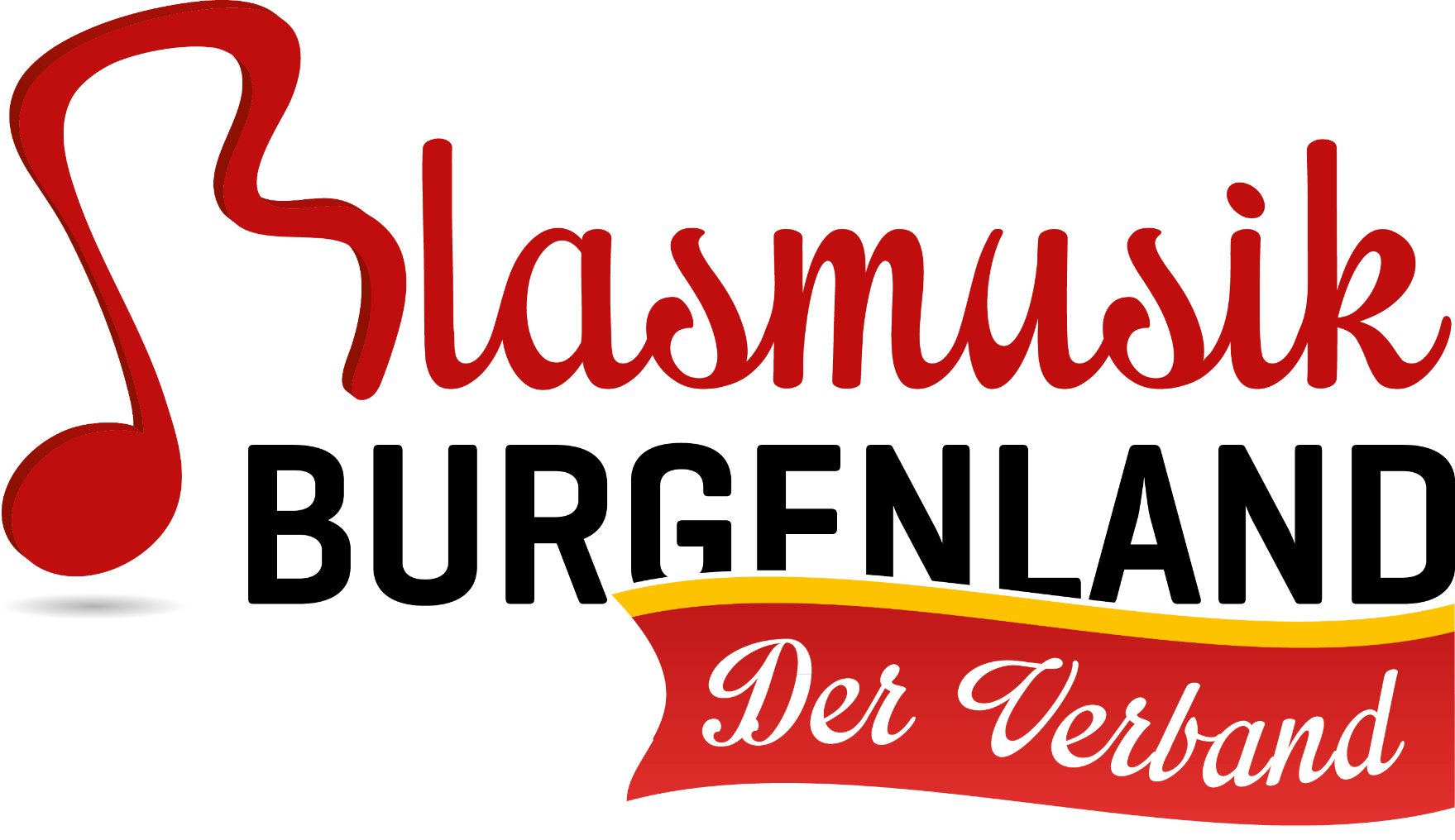 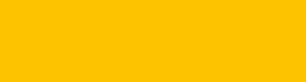 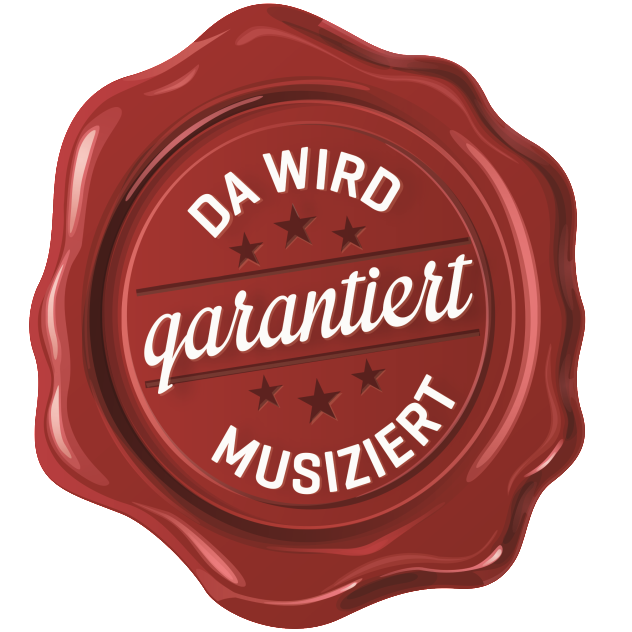 Inhalte und Bilder zur Verfügung gestellt vom Blasmusikverband Steiermark
Stabführerausbildung
Basiskurs
09 03 2015
Stabführerausbildung
Basiskurs 
Allgemeine Einführung zum Stabführer
Motivation für „Musik in Bewegung!“
Aufgaben, Auftreten, Adjustierung
Handhabung des Tambourstabes
Kommandos
Marschaufstellung
Trageweise der Instrumente
An- und Absetzen der Instrumente
Marschtempi




Stabführung beim Einschlagen
Kurzes Einschlagen
Die drei Arten des Abmarschierens
Halten und Abmarsch während des Spiels
Beendigung von Fußmarsch und Defilierstreich mit drauffolgendem Einschlagen
Beenden des Marsches
Abreißen des Marsches
Halten mit und ohne Kommando
Hilfsmittel: Richtlinien Musik in Bewegung
1.Einheit
3
Stabführerausbildung
Allgemeine Einführung zum Stabführer

Stabführer
Leiter einer Musikkapelle beim Marschieren (A , Südtirol u. Bayern)
Schärpe, Stab u. Blickrichtung (wie die Musikanten)
Geschichte
Hochmittelalter - Neuzeit der Anführer Trommler (Schlacht/Parade)
Ursprünglich Fähnrich mit Fahne oder Major (Trommler) mit Stab
Tambourmajor - frz. Tambour für „Trommel“ und lat. maior für „größer“ bzw. „bedeutender“ ab - „Haupttrommler“ - kein militärischen Rang
Heutige Bedeutung
1.Einheit
4
Stabführerausbildung
Motivation für „Musik in Bewegung!“

Ureigener, ältester Bereich der Blasmusik
öffentlichen Auftritten im Freien (Umzüge, Aufmärsche, Prozessionen, Beerdigungen,... ) 
Showprogramme
1.Einheit
5
Stabführerausbildung
Aufgaben, Auftreten, Adjustierung

Aufgaben:
Verantwortlich für die „Musik in Bewegung!“
Marketenderinnen
Richtiges Auftreten
Vorbildwirkung als Führungskraft
Körpersprache / Kommandos
Selbst gegebene Kommandos werden vom Stabführer nicht ausgeführt – Ausnahme: Abmarsch
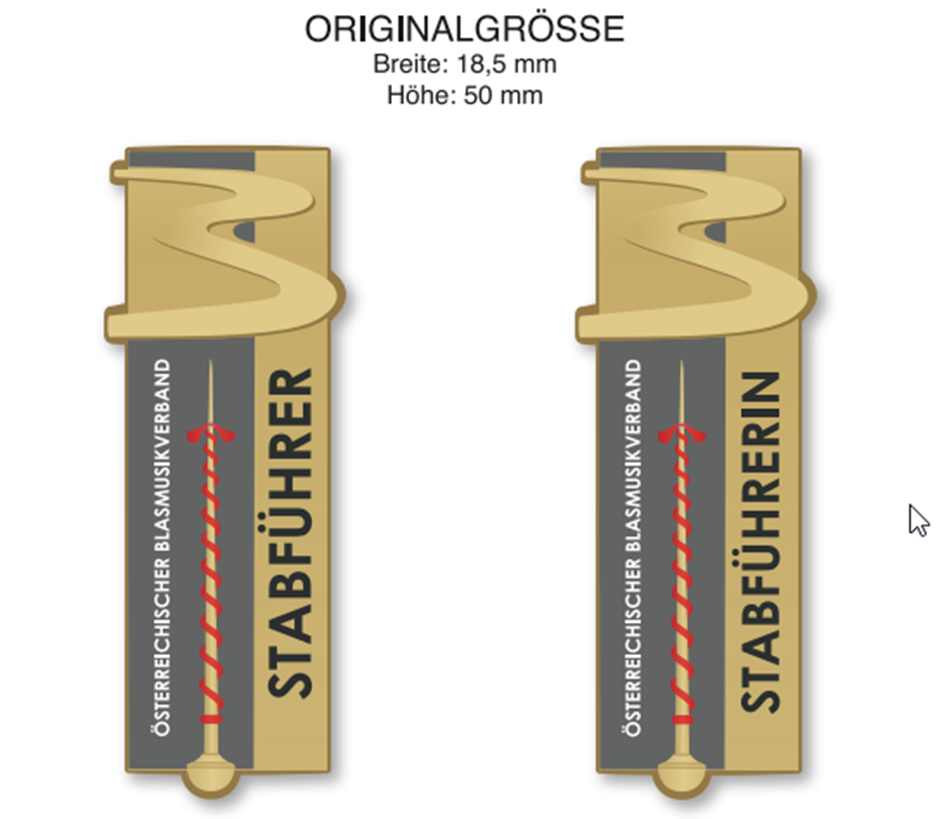 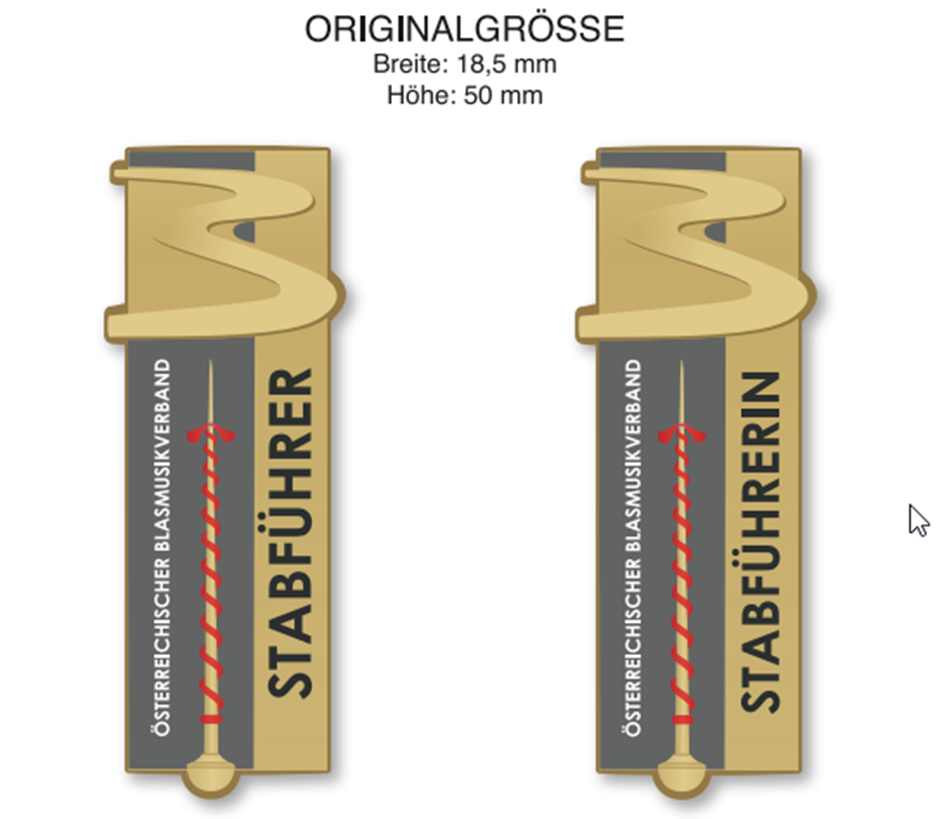 1.Einheit
6
Stabführerausbildung
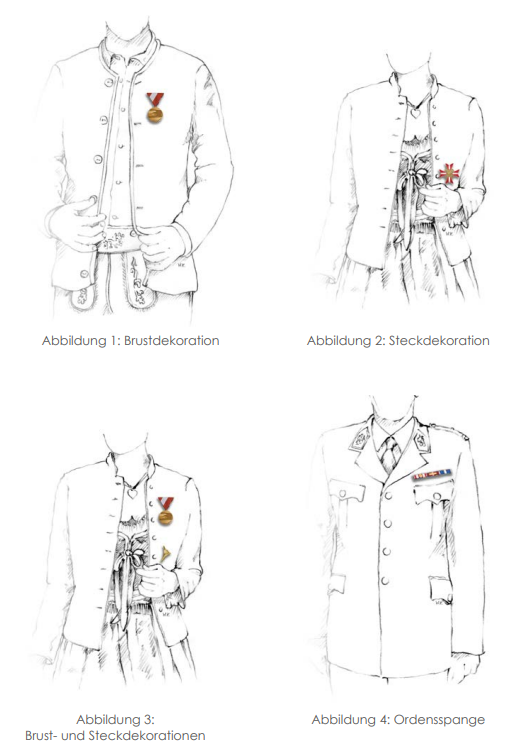 Adjustierung
Bekleidung, Schärpe, Handschuhe, Tambourstab
Tragen von Auszeichnungen
Ehrungsbroschüre
Immer nur die Höchste / Art
Brustdekorationen: Höchste von innen nach außen (ÖBV, BBV, Republik Österreich, …)
Steckdekorationen auf Höhe des letzten Rippenbogens
Nicht mehr als 3 Steckdekorationen 
Miniaturen am Gilet der Tracht
1.Einheit
7
Stabführerausbildung
Handhabung des Tambourstabes

Beim Kommandieren (Grundstellung)
Während der Bewegung ohne Spiel und beim Fußmarsch
Während der Bewegung mit Spiel oder beim Spiel auf der Stelle 
Umdrehen des Tambourstabes
Auf drei Zählzeiten
Auf drei Marschtakte
1.Einheit
8
Stabführerausbildung
Handhabung des Tambourstabes

Rapportstellung
Bei Meldungen
Beim Abspielen von Hymnen
Beim Abspielen des Liedes „Ich hatt` einen Kameraden“
Bei Feldmessen und Prozessionen (Wandlung und Segen)
Wenn die Ehrenformation salutiert oder präsentiert
1.Einheit
9
Stabführerausbildung
Handhabung des Tambourstabes

Ehrenbezeigung beim Vorbeimarsch (Defilierung)
Schwenkung
Abfallen/Aufmarschieren
Zeichengebung gleich
Akustisches Zeichen der Großen Trommel für den Normalschritt
Breite/enge Formation
Drei Zählzeiten
Reihenabstand ca. 1m bzw. 1,6 m (Mitte-Mitte)
1.Einheit
10
Stabführerausbildung
Kommandos

Beim Antreten / Abtreten
„Musikkapelle fertigmachen zum Antreten!“
Stab in Ruhtstellung
„Musik – ZUG!“
Stab in Grundstellung
„Fünfer – (Siebener-) Reihe - ANTRETEN!“
Ist die Musikkapelle angetreten, erfolgt die Aufforderung: „Kapellmeister und Marketenderinnen bitte eintreten!“
1.Einheit
11
Stabführerausbildung
Kommandos

Beim Antreten / Abtreten
„Rechts richt` - EUCH!“
Beim Ausrichten Stab in Ruhtstellung
„Habt – ACHT!“
Beim Kommandieren Stab in Grundstellung
„Aufdecken!“
„Zur Meldung an ………………..rechts (oder links) – SCHAUT!“
„Habt – ACHT!“
„Auf der Stelle – ABTRETEN!“
1.Einheit
12
Stabführerausbildung
Antreten
Abmarsch
Abtreten
1.Einheit
13
Stabführerausbildung
Wiederholung

Handhabung Tambourstab
Ruht-Stellung, Grundstellung
Taktieren, Umdrehen
Rapportstellung, Defilierung 
Schwenkung, 
Abfallen/Aufmarschieren, 
Breite/enge Formation 
Kommandos
Antreten / Abtreten / Wendungen
2. Einheit
14
Stabführerausbildung
Marschaufstellung

Die Reihen stehen etwa (Körpermitte zu Körpermitte) mit ca. 1 m Abstand nebeneinander
Der Tiefenabstand zwischen den Linien soll ca. 1,30 m betragen
Empfehlung: Ausrichtung nach Schuhe - Fersen (STMK - Zehen)
1. Linie          ca. 4 m bzw. 6 Schritte davor der Stbf
Danach Kplm und Marketenderinnen eintreten
Mitgeführte Fahnen         ca. 6 m bzw. 9 Schritte vor dem Stbf
2. Einheit
15
Stabführerausbildung
Marschaufstellung

Bei mehreren kl. Trommeln können diese auch in der vorletzten Linie marschieren
Dirigiert der Kplm in der Marschaufstellung, so tritt er an die Stelle des Stbf
Der Stbf ordnet sich am rechten Flügel der Kapelle ein
Marschiert eine Oboe mit, ist diese an der Stelle der Es-Klarinette zu positionieren
Tuba mit Schlagzeug in einer Linie ist erlaubt, ist aber aus praktischen Gründen nach Möglichkeit zu vermeiden
2. Einheit
16
Stabführerausbildung
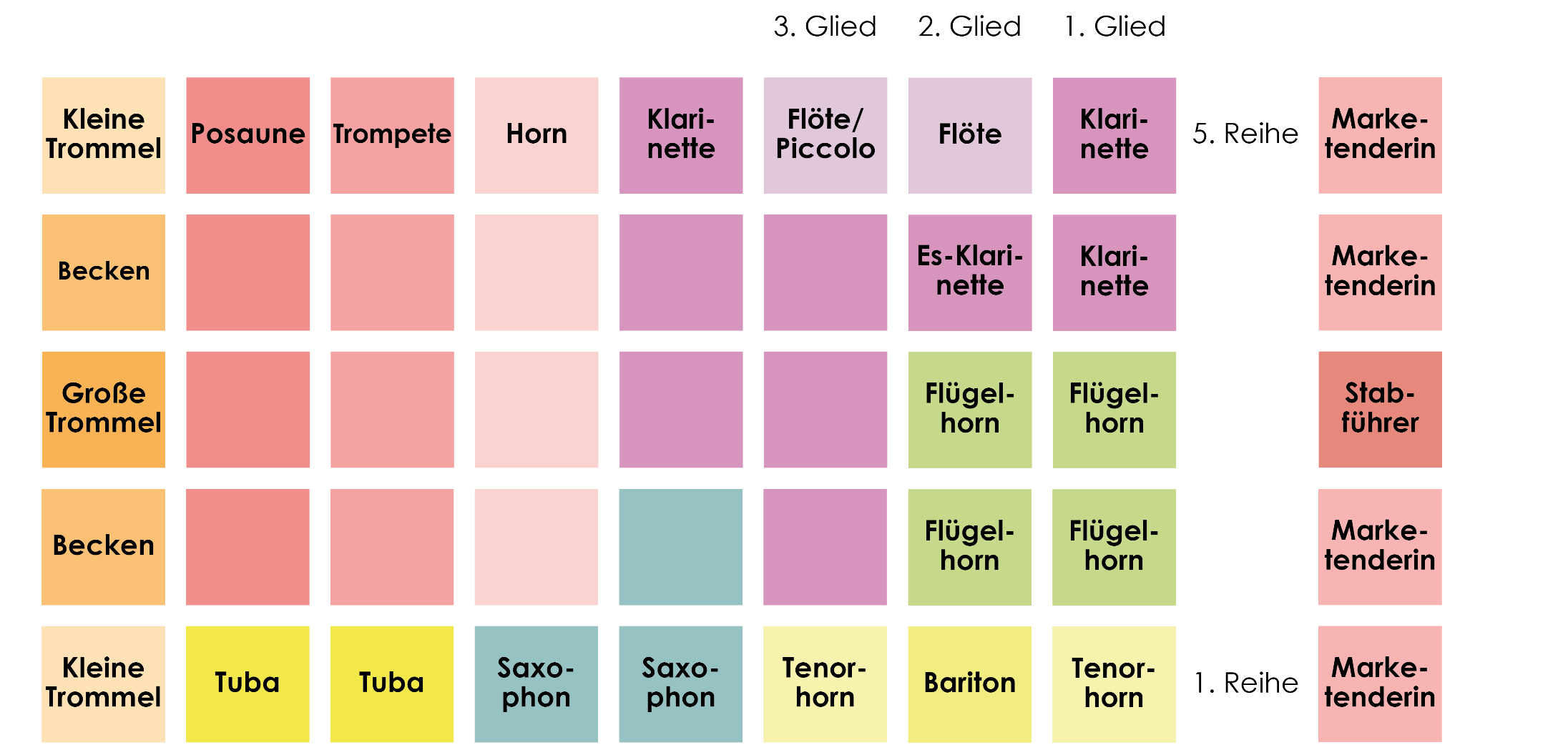 3. Linie     2. Linie     1. Linie
2. Einheit
17
Stabführerausbildung
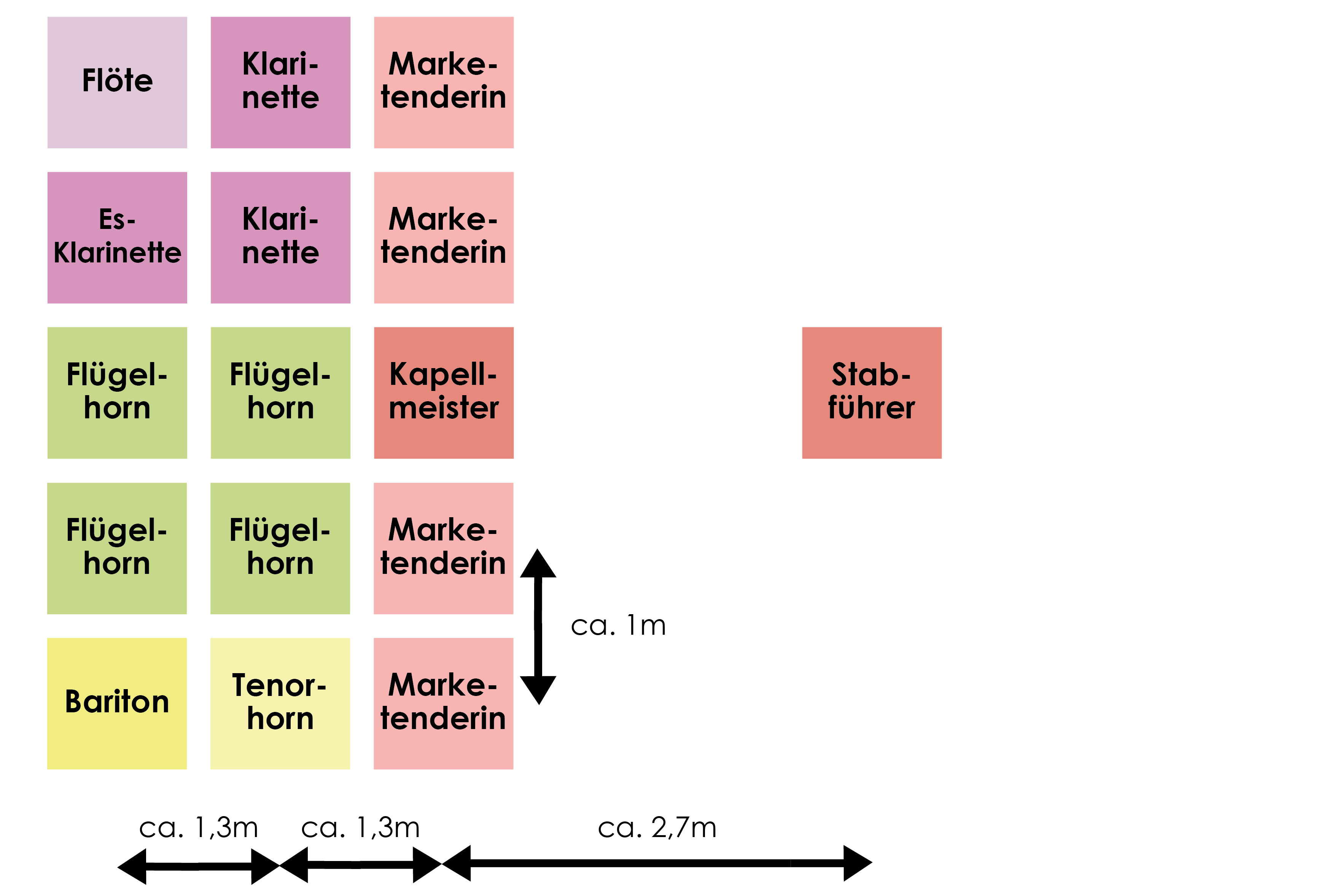 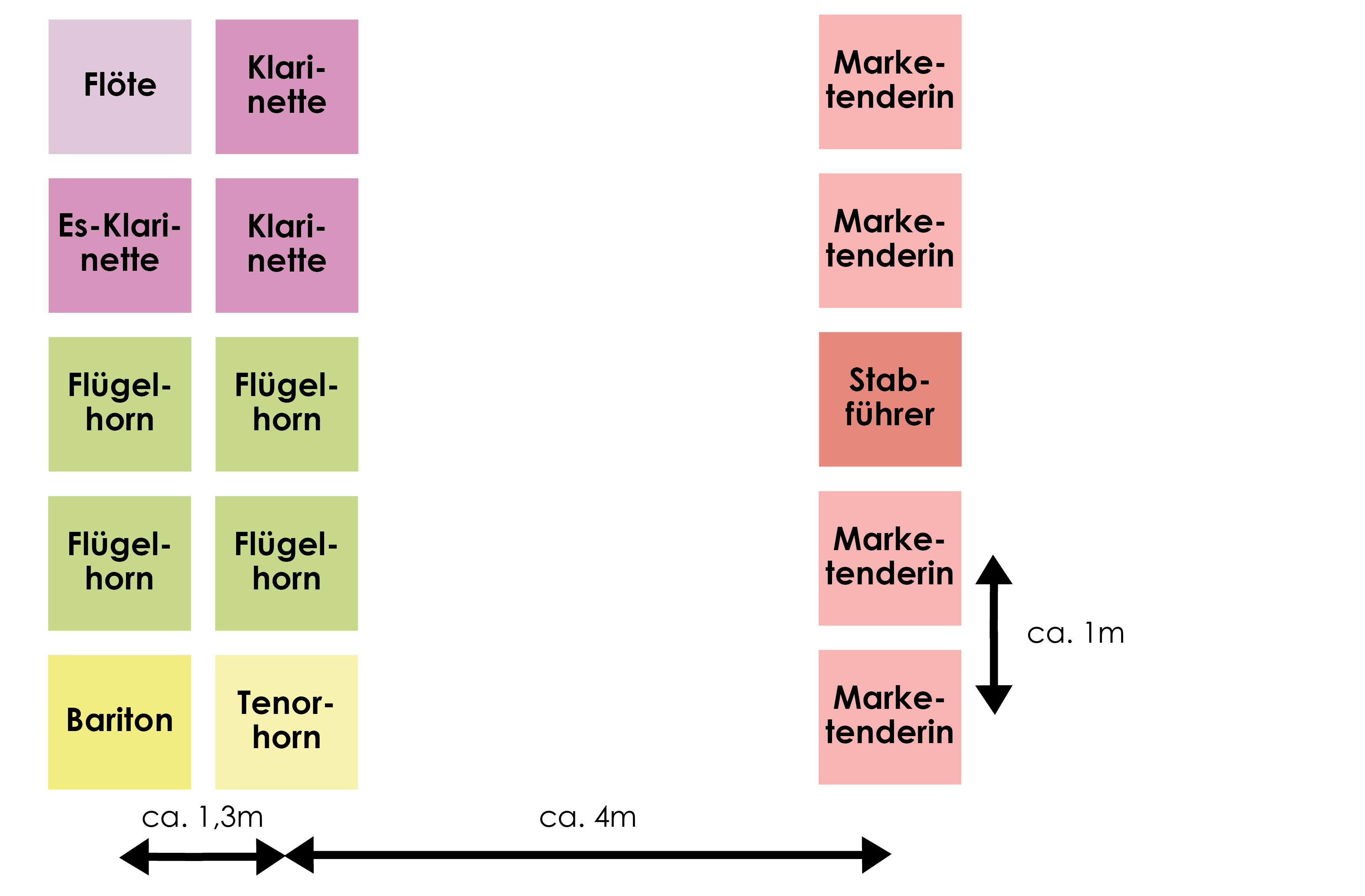 - 4 Schritte -
- 6 Schritte -
2. Einheit
18
Stabführerausbildung
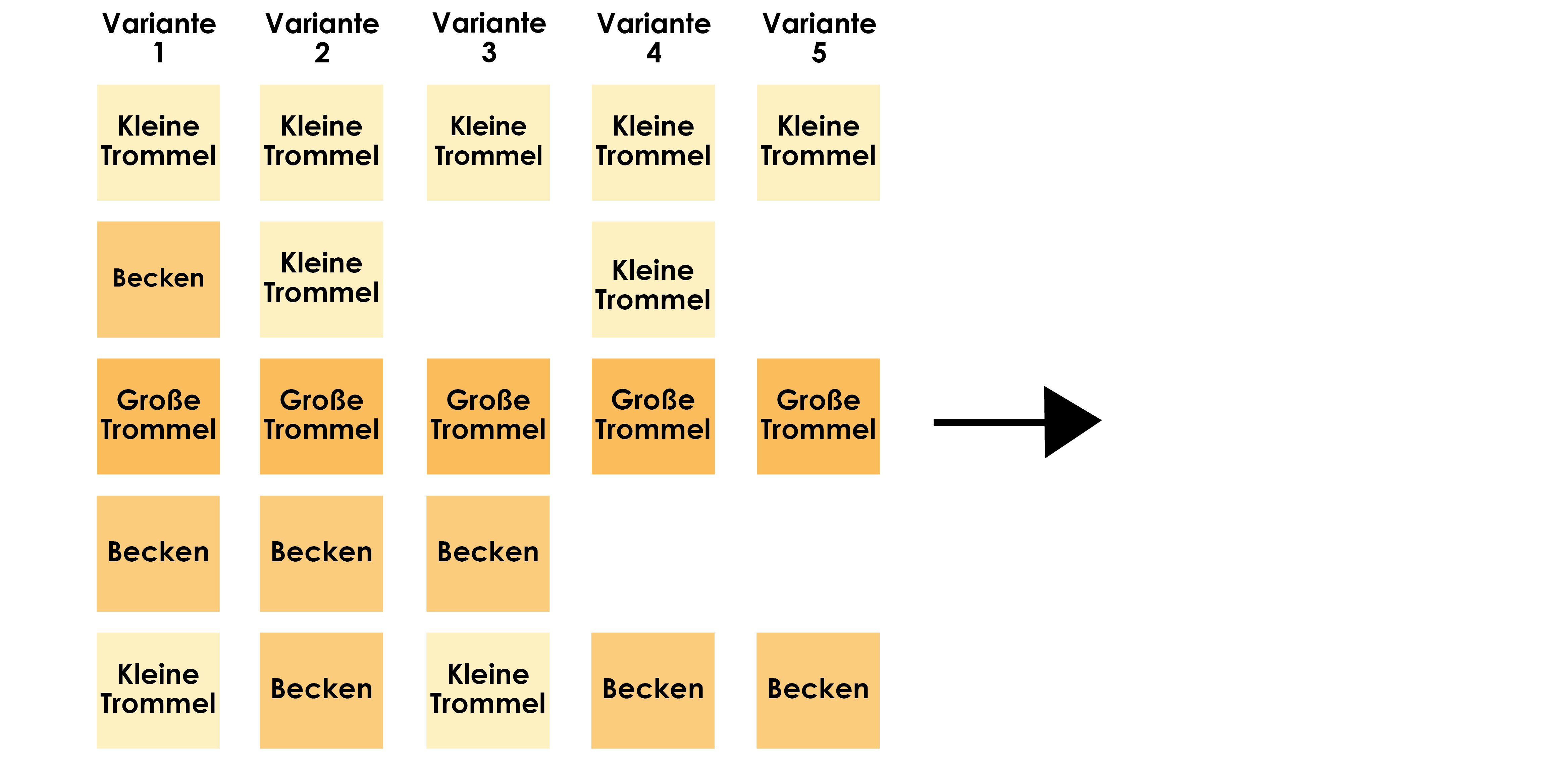 2. Einheit
19
Stabführerausbildung
Trageweise der Instrumente

Trageweise in Grundstellung/Spielstellung
Mit Schnüren/Gurte  (keine Mischung)
Ohne Schnüre
Ansetzen der Instrumente
Tempo 1   9. Zählzeit, 5. Takt
Tempo 2   11. Zählzeit, 6. Takt
Tempo 3   13. Zählzeit, 7. Takt
2. Einheit
20
Stabführerausbildung
Trageweise der Instrumente

Absetzen der Instrumente
Endet der Marsch auf der „zwei“ , wird im nächsten Takt auf  „eins“ mit dem Absetzen (Tempo 1 bzw. umdrehen des Stabes) begonnen
Endet der Marsch auf „eins“, (Zählzeit  „zwei“ leer) wird im nächsten Takt auf  „eins“ mit dem Absetzen (Tempo 1 bzw. umdrehen des Stabes) begonnen
Beim vorzeitigen Beenden (Abreißen) des Marsches (Zählzeit  „zwei“ leer) wird im nächsten Takt auf  „eins“ mit dem Absetzen (Tempo 1 bzw. umdrehen des Stabes) begonnen
2. Einheit
21
Stabführerausbildung
Marschtempi

Standardmärsche: 106 bis 114 Schläge/Schritte in der Minute
Trauermärsche: 60 bis 64 Schläge/Schritte in der Minute
Prozessionsmärsche: 72 bis 76 Schläge/Schritte in der Minute
2. Einheit
22
Stabführerausbildung
Stabführung beim Einschlagen

Tambourstab hochstoßen
Spielstellung der kl. Trommel, zwei Takte oben
Beim abmarschieren nimmt der kl. Trommler mit dem Ankündigungskommando „Im Schritt“ die Spielstellung ein
Einschlagen, ruckartige Abwärtsbewegung des Tambourstabes
Takte 2 und 3 bleibt der Stab ruhig vor der Körpermitte
4. Takt auf „eins“ Stab mit ausgestrecktem Arm auf die rechte Seite
2. Einheit
23
Stabführerausbildung
Stabführung beim Einschlagen

5 Takt, auf „eins“ den Tambourstab mit einer Schleife nach innen
Vorbringen der Instrumente, Gr. Schlagzeug Spielstellung
6. Takt, (Aviso) auf „eins“ ruckartiges Schwenken des Tambourstabes nach links und auf „zwei“ nach rechts
Einnehmen der Griffstellung
7. Takt, Hochstoßen des Tambourstabes
Ansetzen der Instrumente, Gr. Schlagzeug setzt ein
2. Einheit
24
Stabführerausbildung
Stabführung beim Einschlagen

8. Takt, der Tambourstab bleibt in der Position
9. Takt, mit einer Schleife ruckartige Abwärtsbewegung
Spiel setzt ein.
Sollte der Marsch mit einem Auftakt beginnen, dann setzt die Kapelle bereits am Ende des 8. Taktes ein.
Das Stabzeichen ändert sich jedoch nicht!
2. Einheit
25
Stabführerausbildung
Einschlagen und Ansetzen der Instrumente
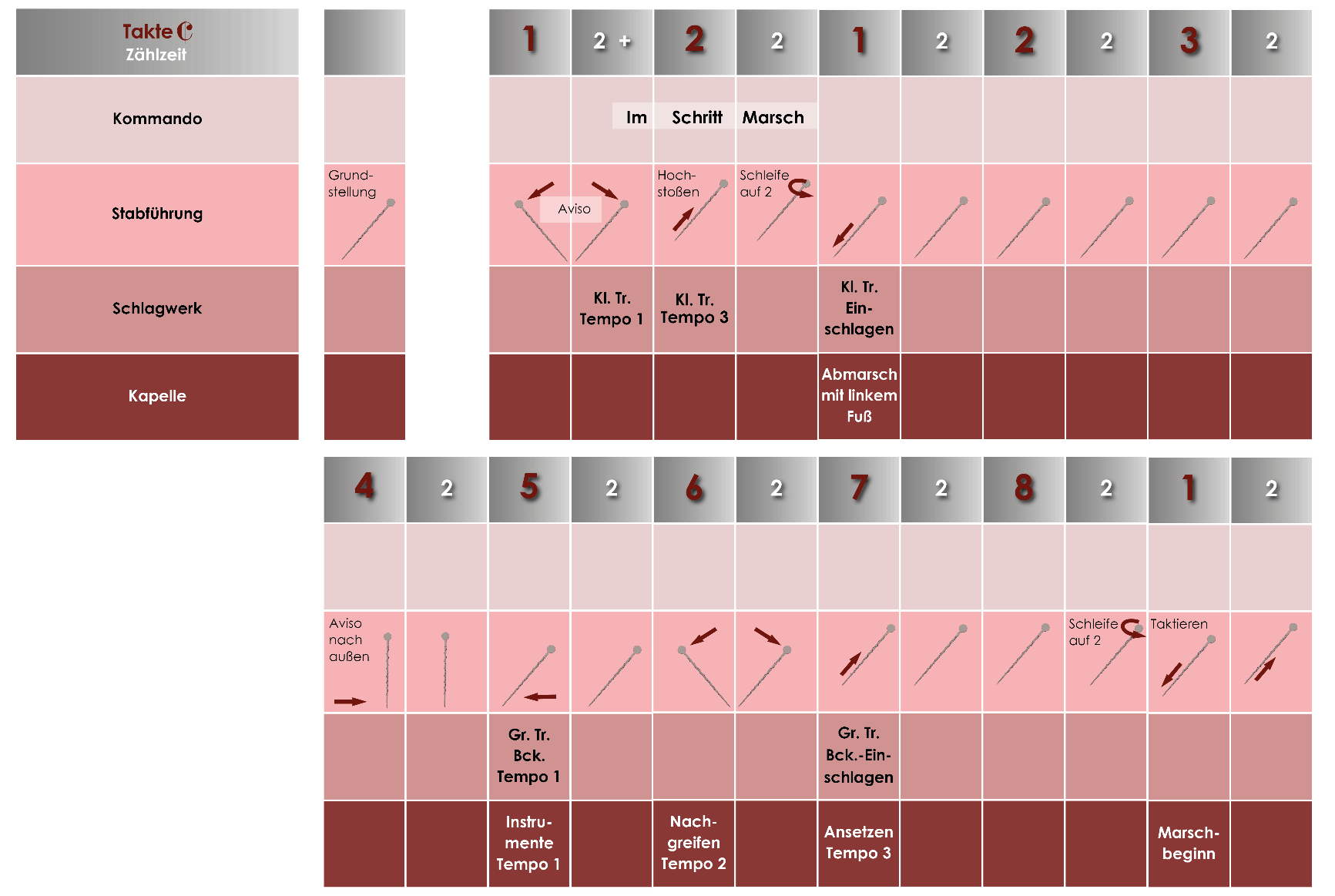 2. Einheit
26
Stabführerausbildung
Kurzes Einschlagen

Showprogramme, Begrüßung (Gegenspiel), Trauer- und Prozessionsmärsche (ohne Becken):
1. Takt, auf „eins“ Instrumente vorbringen
2. Takt, auf „eins“ Griffstellung
3. Takt, auf „eins“ Spielstellung, Gr. Schlagzeug setzt ein
4. Takt, Tambourstab bleibt oben
5. Takt, Tambourstab nach unten, Spiel setzt ein
2. Einheit
27
Stabführerausbildung
Kurzes Einschlagen
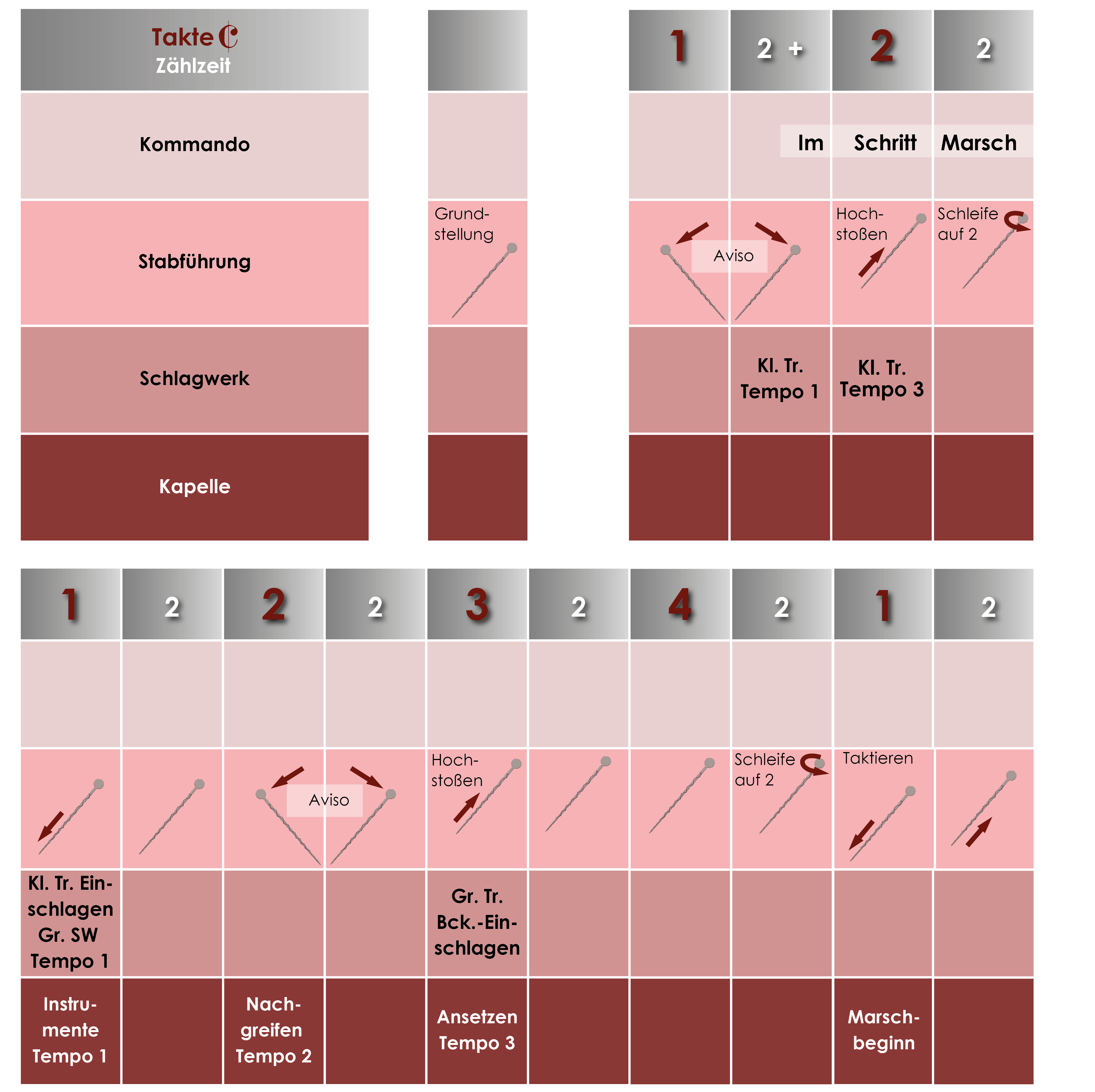 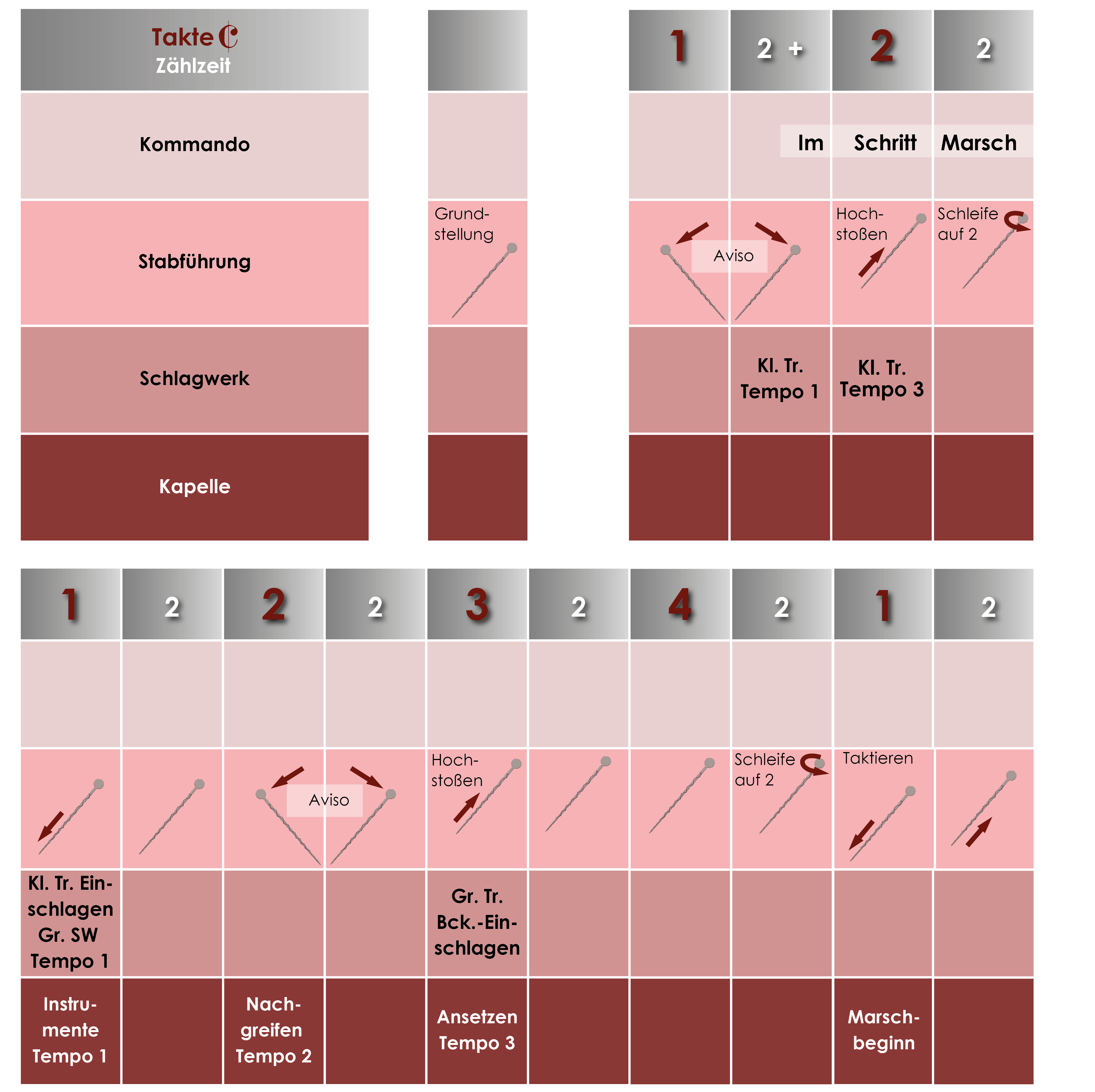 2. Einheit
28
Stabführerausbildung
Wiederholung

Marschaufstellung
Trageweise der Instrumente
Stabführung beim Einschlagen
An-/ Absetzen der Instrumente
3. Einheit
29
Stabführerausbildung
Die drei Arten des Abmarschierens

Mit Defilierstreich (ohne Einschlagen und ohne Fußmarsch)
Mit Fußmarsch
Mit Einschlagen
3. Einheit
30
Stabführerausbildung
Abmarsch mit Defilierstreich
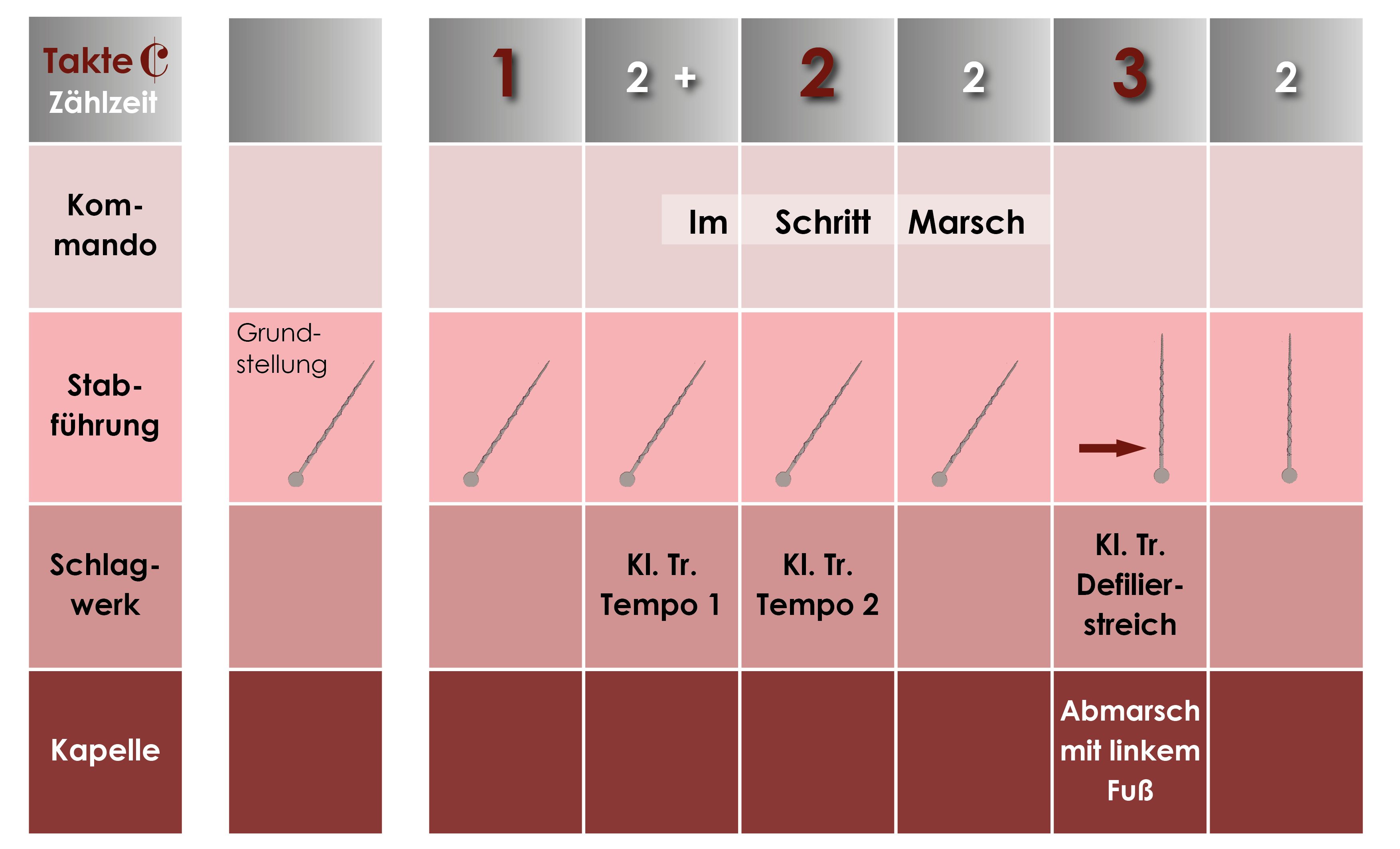 3. Einheit
31
Stabführerausbildung
Abmarsch mit Fußmarsch
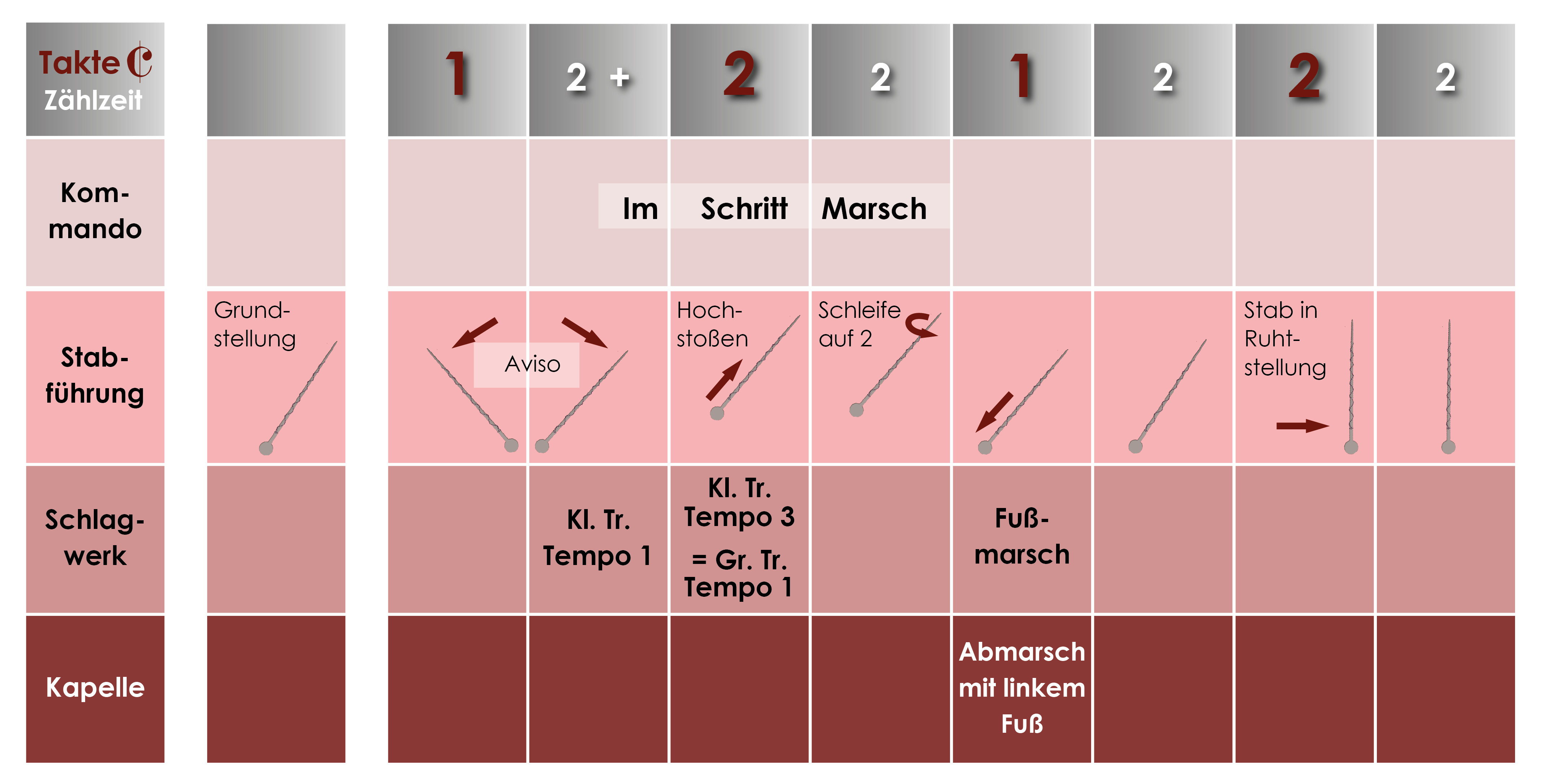 3. Einheit
32
Stabführerausbildung
Abmarsch  mit Einschlagen
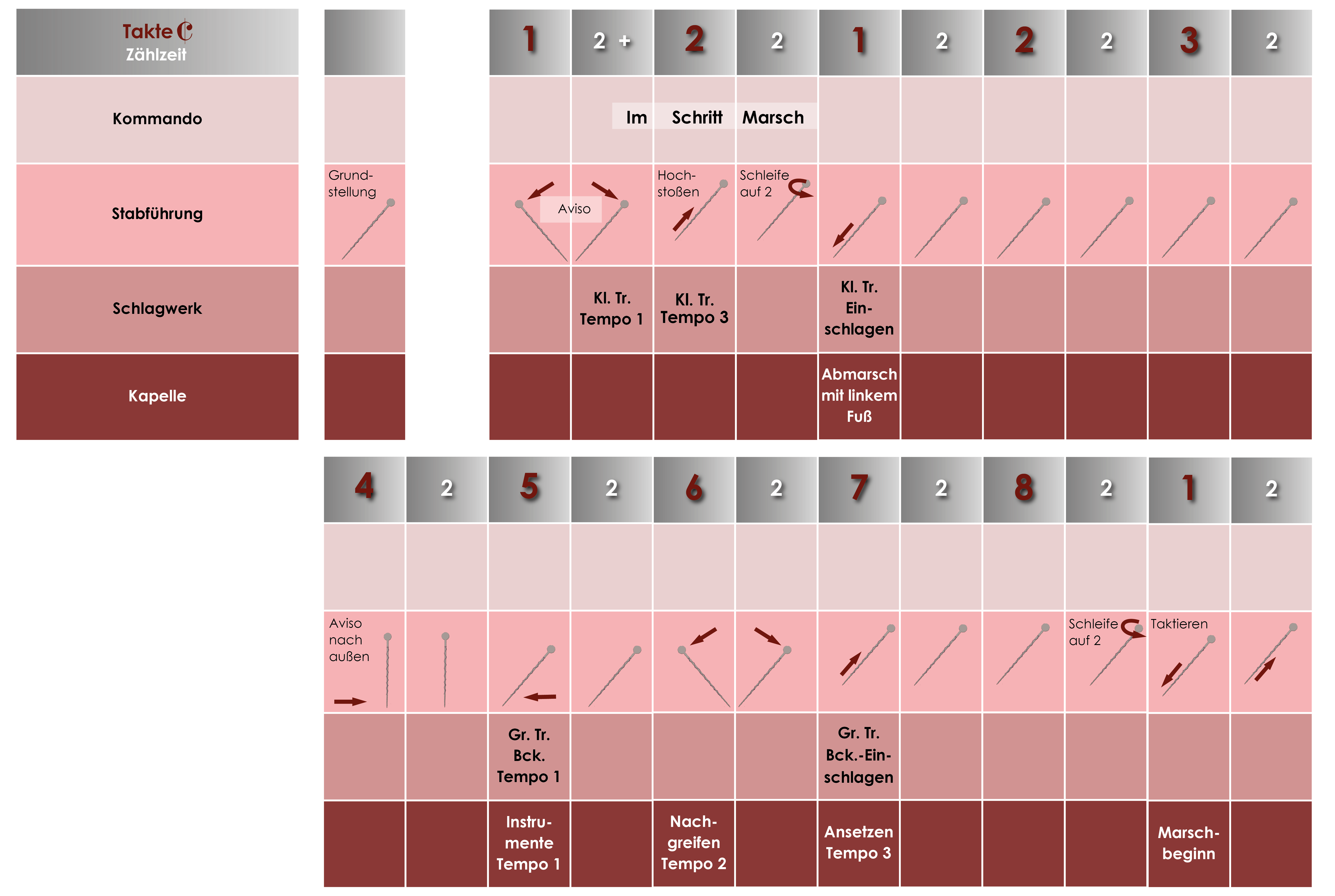 3. Einheit
33
Stabführerausbildung
Halten und Abmarsch während des Spiels
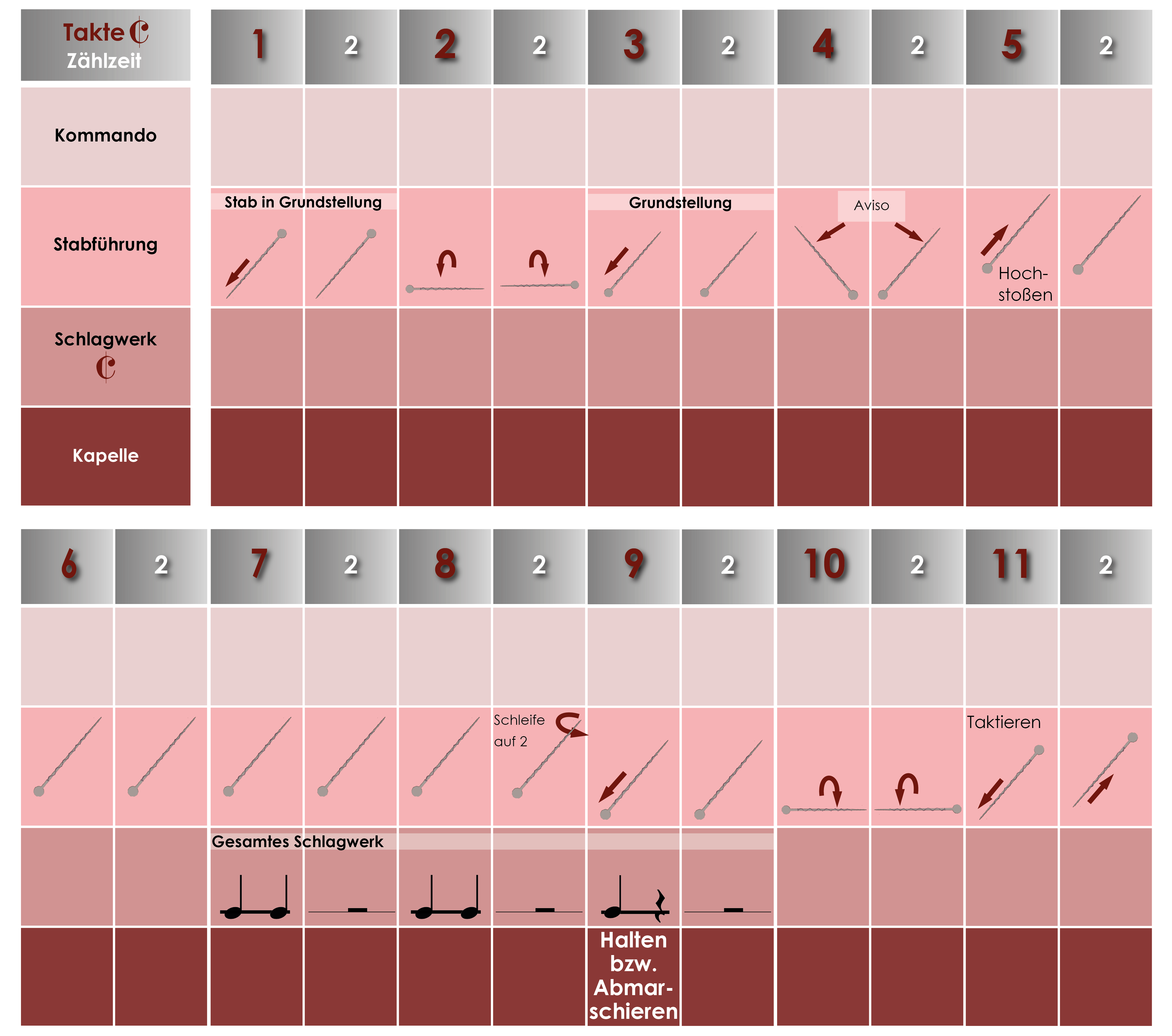 3. Einheit
34
Stabführerausbildung
Beendigung des Defilierstreiches mit darauffolgendem Einschlagen
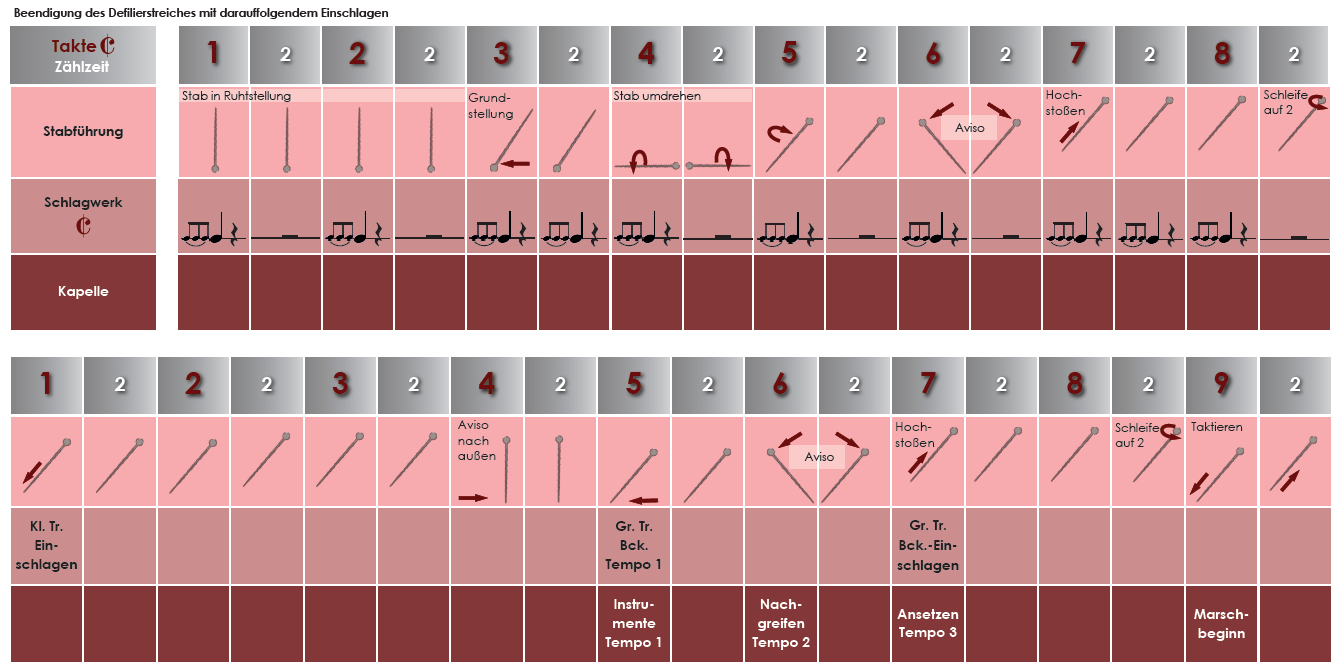 3. Einheit
35
Stabführerausbildung
Beendigung des Defilierstreichs mit darauffolgendem Fußmarsch
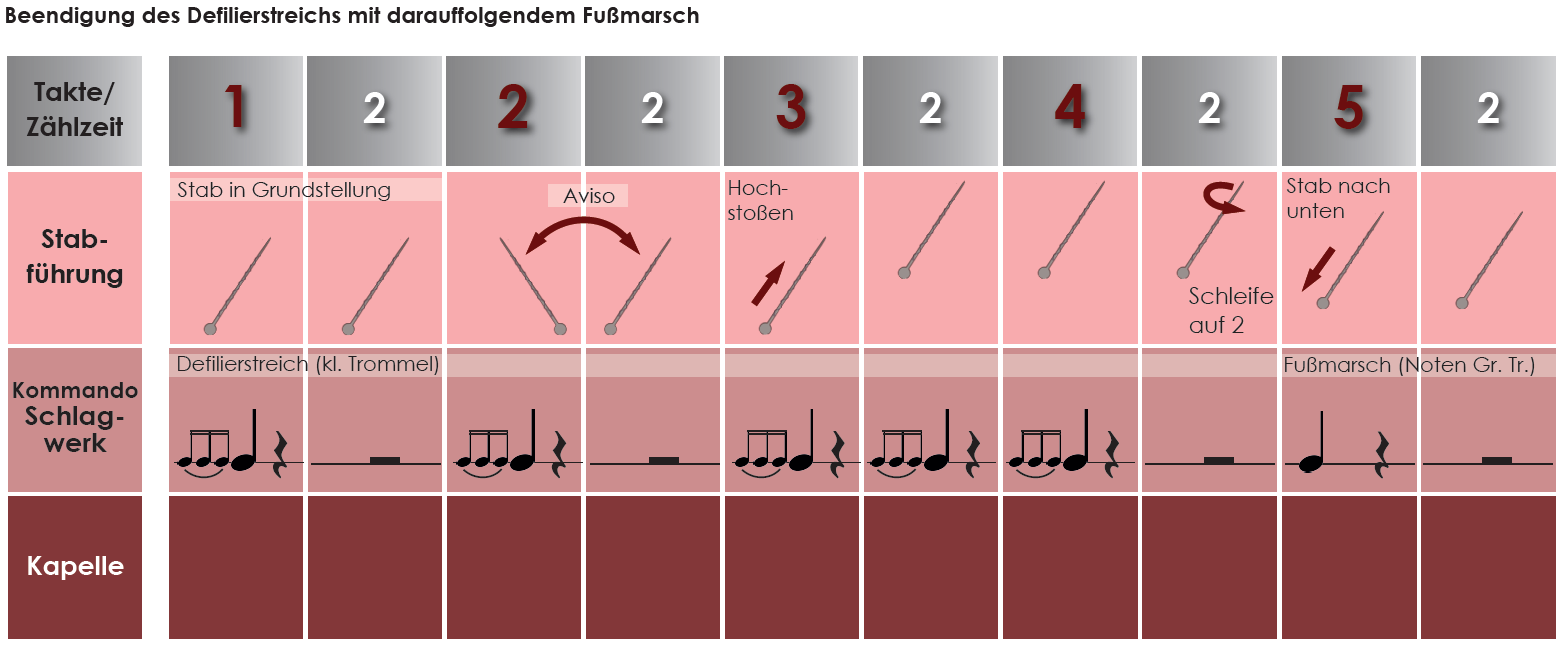 3. Einheit
36
Stabführerausbildung
Beendigung des Fußmarsches mit darauffolgendem Einschlagen
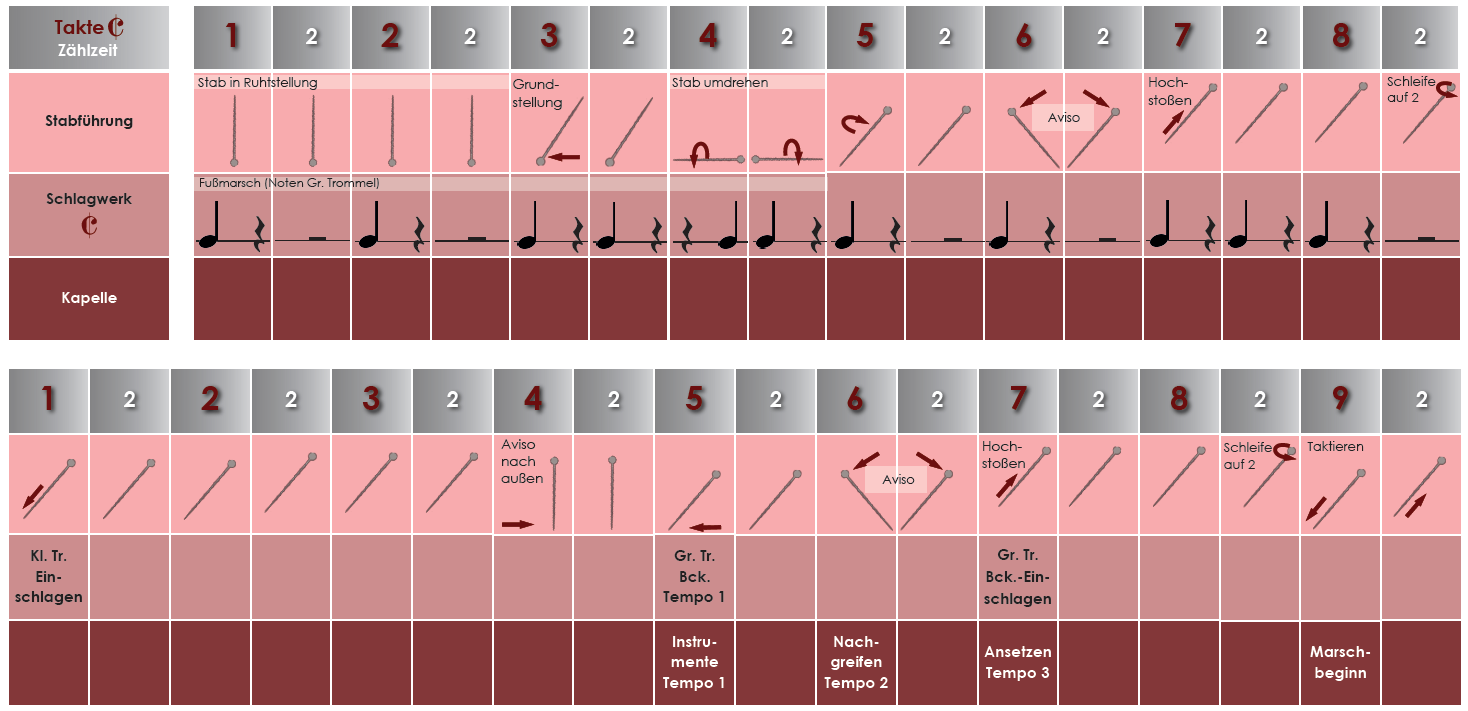 3. Einheit
37
Stabführerausbildung
Beendigung des Fußmarsches mit darauffolgendem Defilierstreich
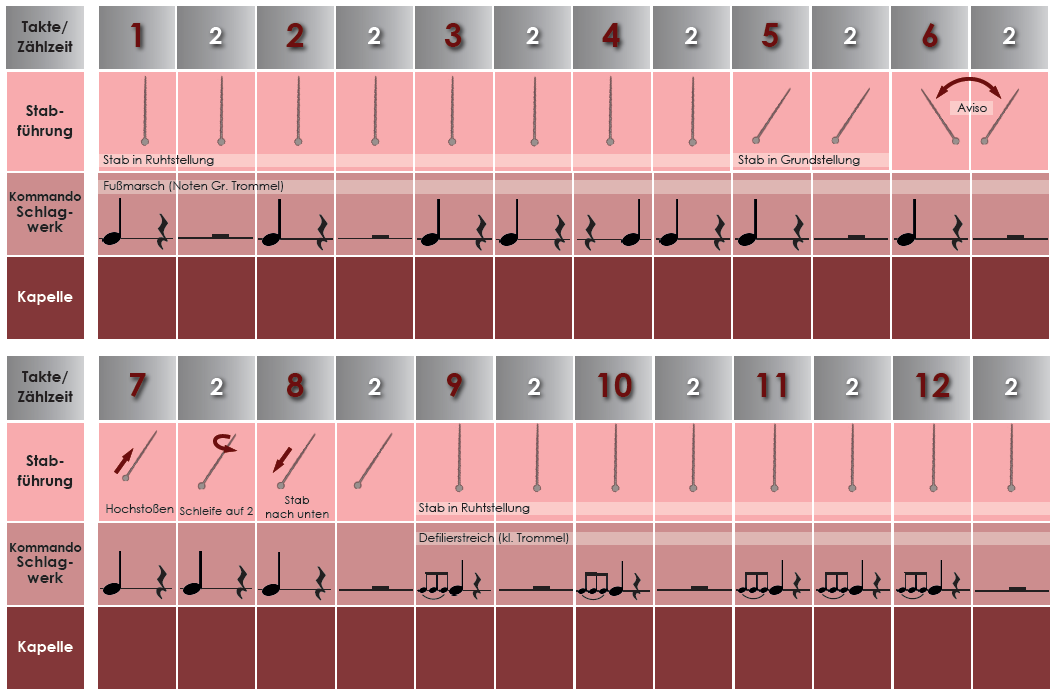 3. Einheit
38
Stabführerausbildung
Beenden des Marsches (auf die 2. Zählzeit)
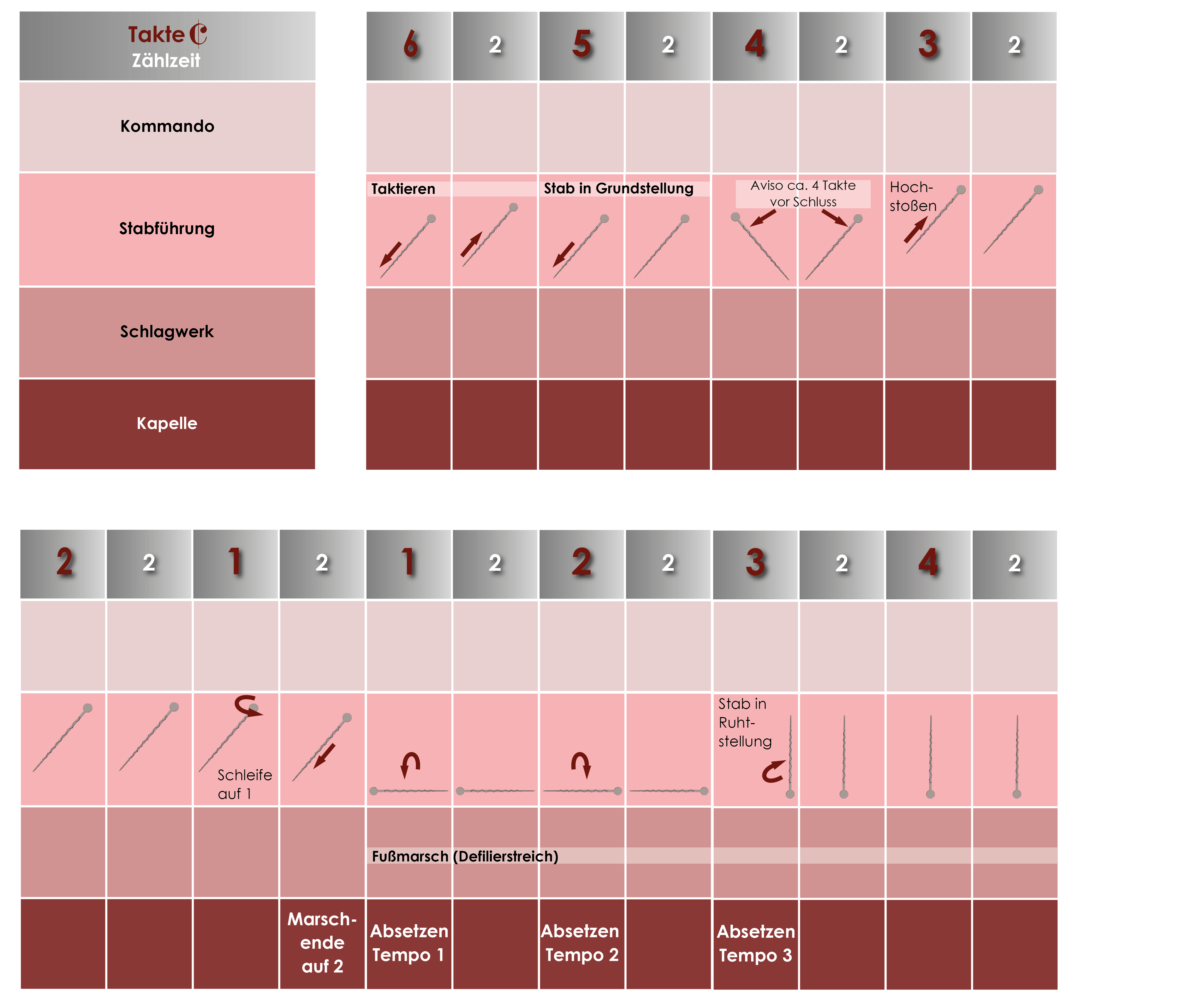 3. Einheit
39
Stabführerausbildung
Beenden des Marsches (auf die 1. Zählzeit)
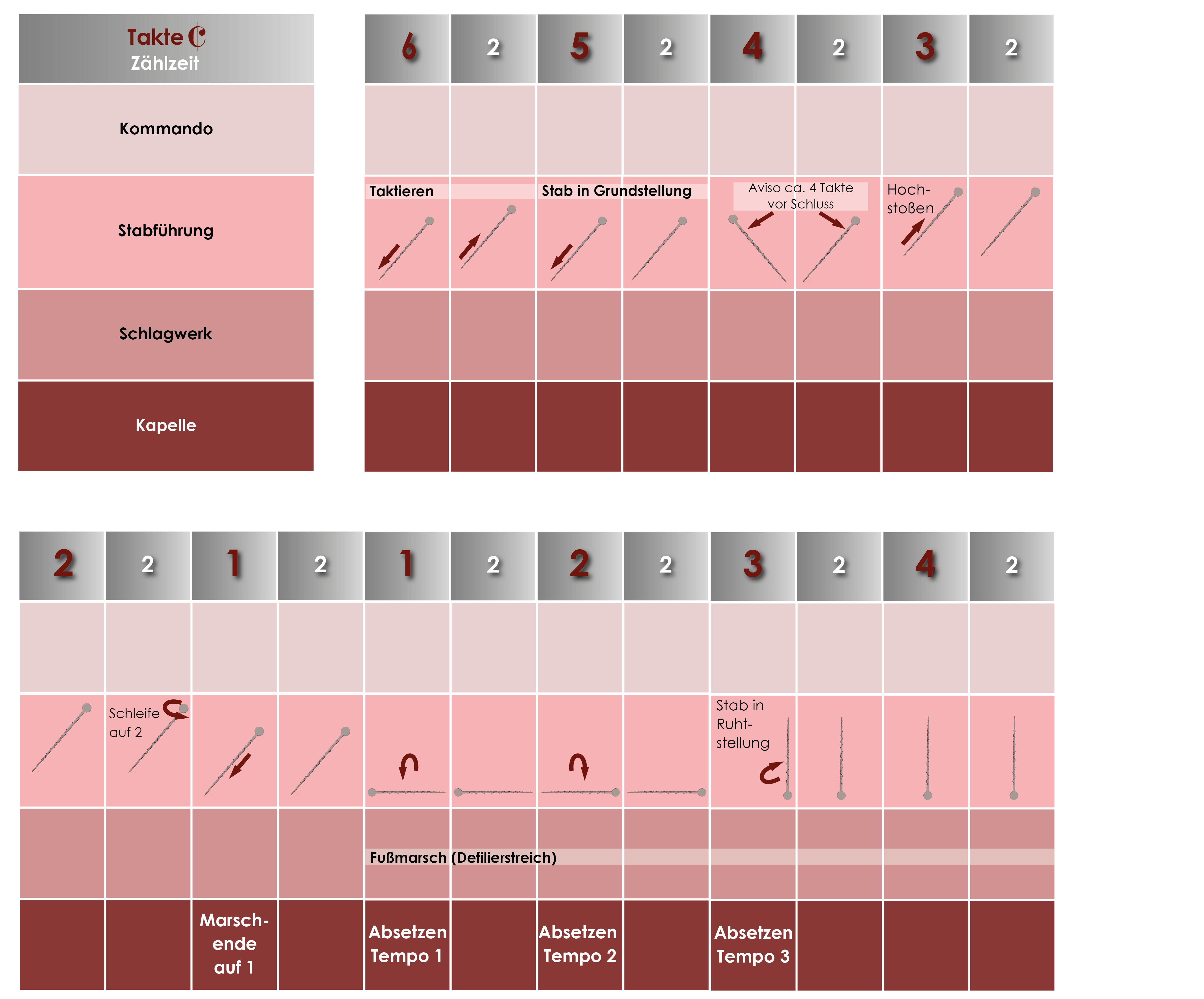 3. Einheit
40
Stabführerausbildung
Abreißen des Marsches
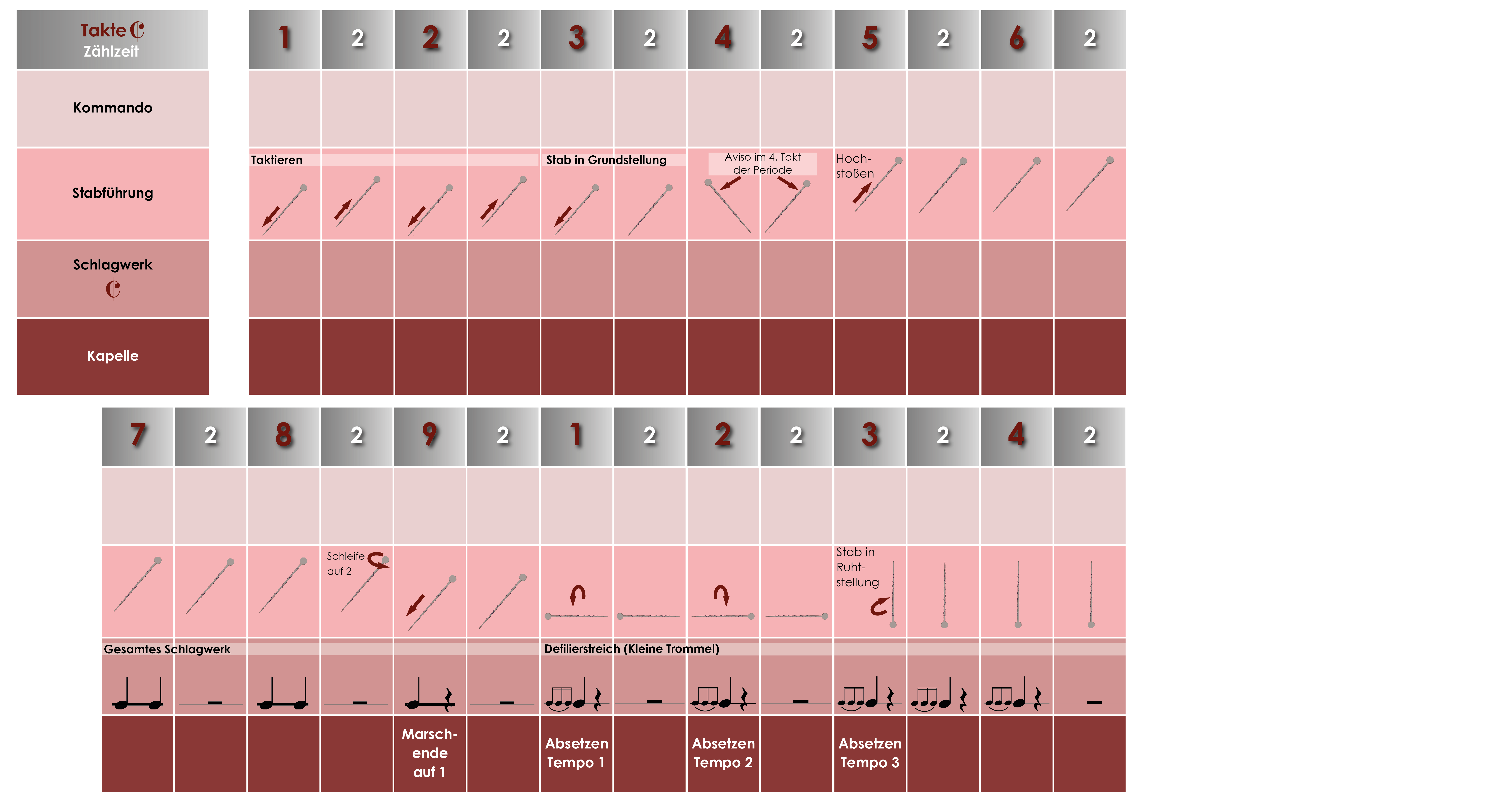 3. Einheit
41
Stabführerausbildung
Halten ohne Kommando
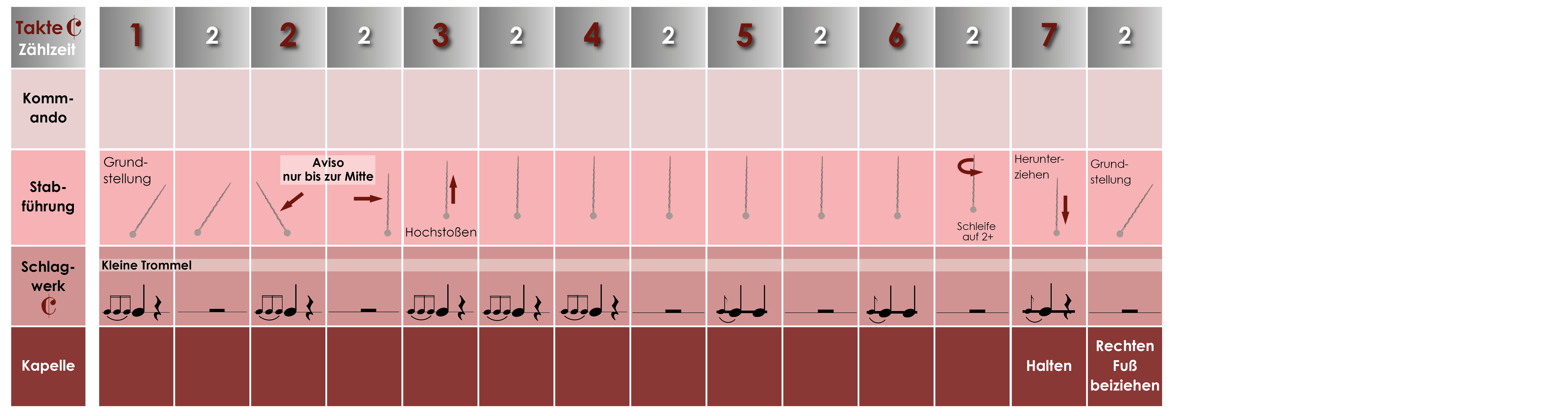 3. Einheit
42
Stabführerausbildung
Halten mit Kommando

Kommando „Musik – HALT!“
1. Zählzeit (Ankündigungskommando):		„Musik – „
Kleine Trommel beendet den Defilierstreich
2. , 3. und 4. Zählzeit:						 Pause
5. Zählzeit:									„HALT!“
Die Kommandos „Musik –“ und „HALT!“ sollen jeweils auf dem linken Fuß erfolgen. Nach „HALT!“ machen die Musiker noch einen halben Schritt und ziehen den linken Fuß bei.
3. Einheit
43